Erasmus + mobilnost
Izv. prof. dr. sc. Gordan Matas
Sveučilište Cadiz (Filozofski fakultet) u Cadizu, Španjolska

15.02.- 22.02.2025.
Domaćin:
Prof. dr. Rafael Velez Nunez
Sveučilište Cadiz (Anglistika), Cadiz, Španjolska
P.º de Carlos III, 28, 11003 Cádiz, Spain

+34 956 01 91 01
Tijekom boravka na Sveučilištu u Cadizu održao sam predavanja iz područja multikulturalizma i etničkih studija.
Pored toga, s članovima uprave Filozofskog fakulteta obavio sam niz detaljnih razgovora i razmotrio mogućnosti suradnje na preddiplomskoj, diplomskoj i doktorskoj razini.
Praktični savjeti:Na vrijeme kupite avio karte. POSTOJI ČITAV NIZ AVIO PRIJEVOZNIKA KOJI SVAKODNEVNO LETE ZA GRADOVE U BLIZINI cadiza koji nema svoju zračnu luku (SEVILLU ILI Jerez). Hotelski smještaj nije skup, a najbolje je naći smještaj u blizini sveučilišta.
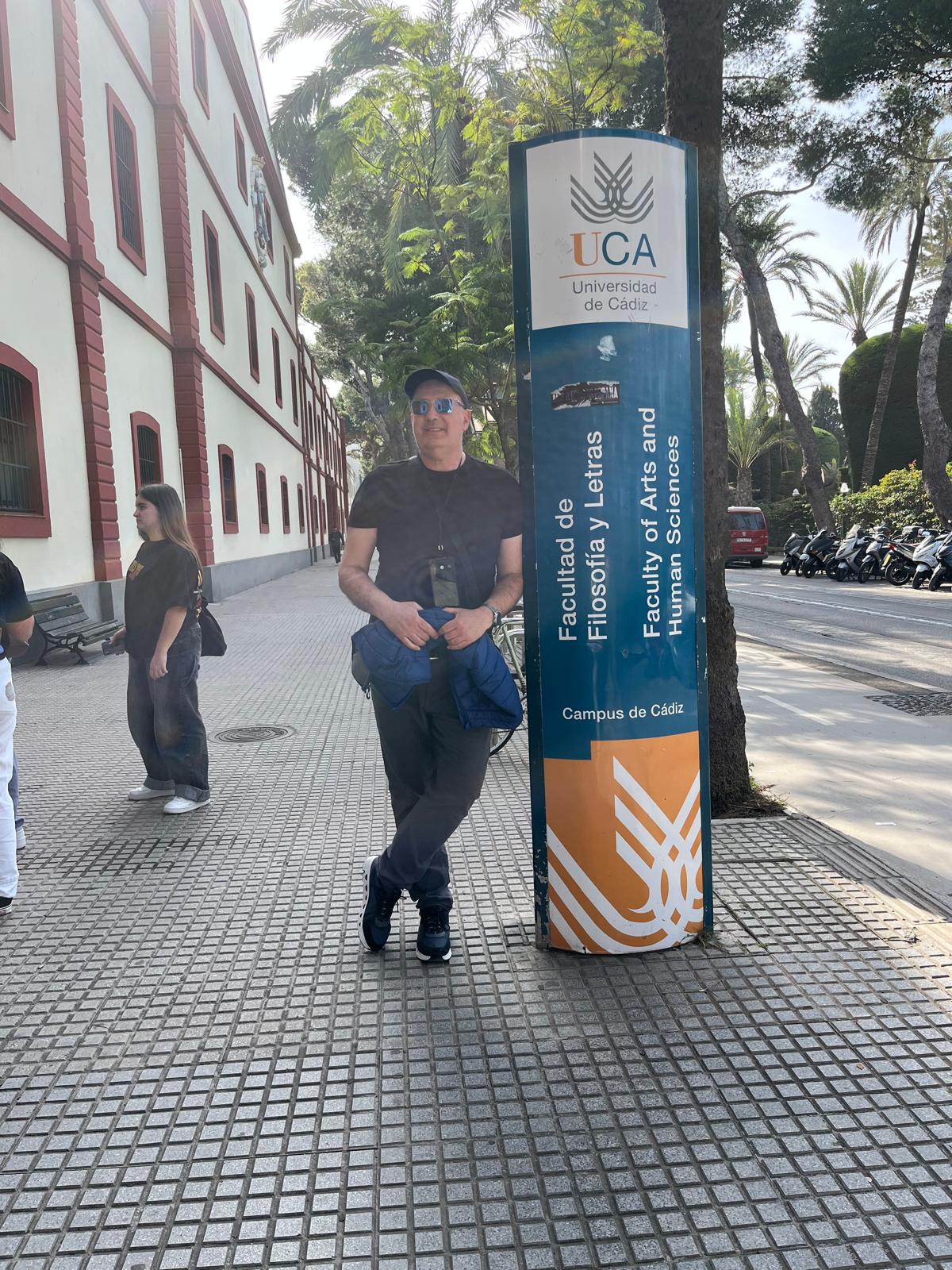